Practicing Penitent Praise
Nehemiah 9:1-37
Lewis Winkler
Dr. Rick Griffith, Crossroads International Church Singapore
BibleStudyDownloads.org
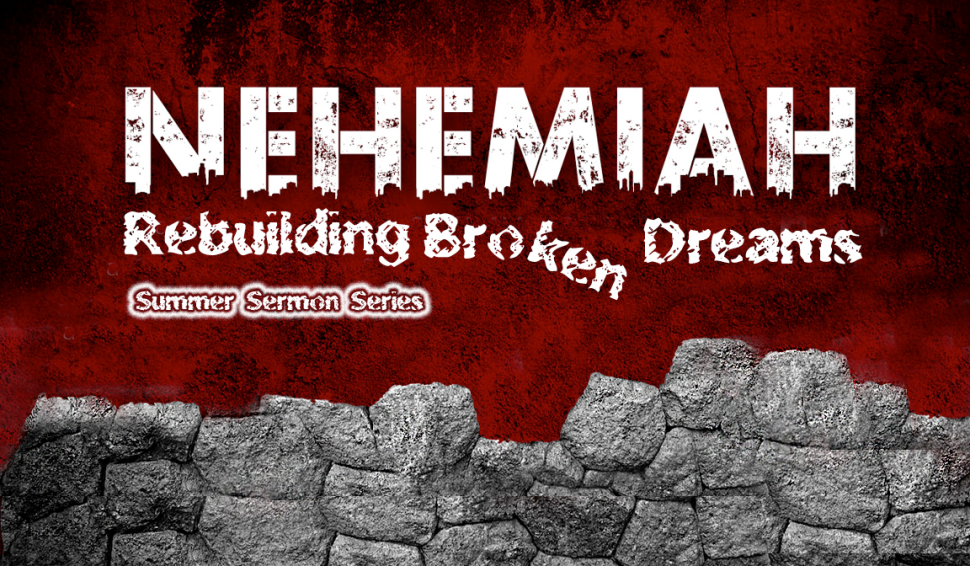 July-October 2013
Our Present Sermon Series
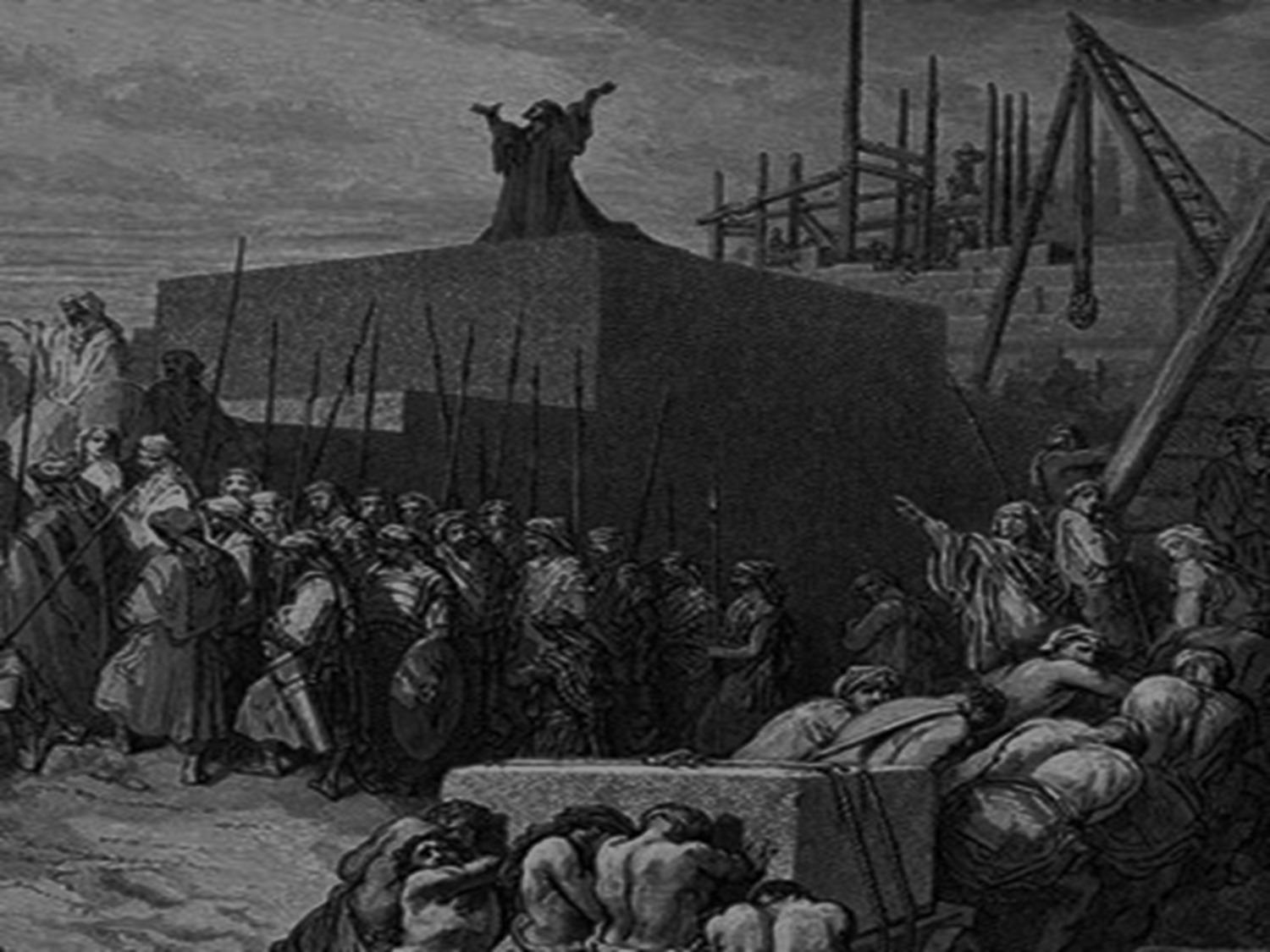 A Brief Review:What God Has Already Done
He has brought back a faithful remnant to live in the land of promise.
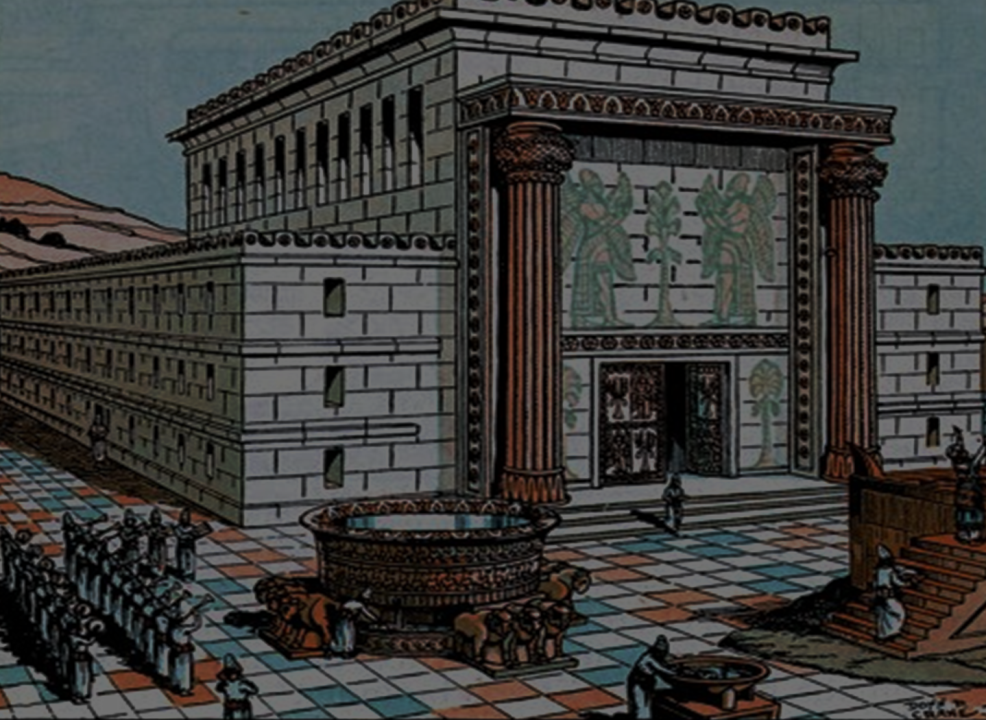 A Brief Review:What God Has Already Done
He has restored the temple through the ministry of Ezra.
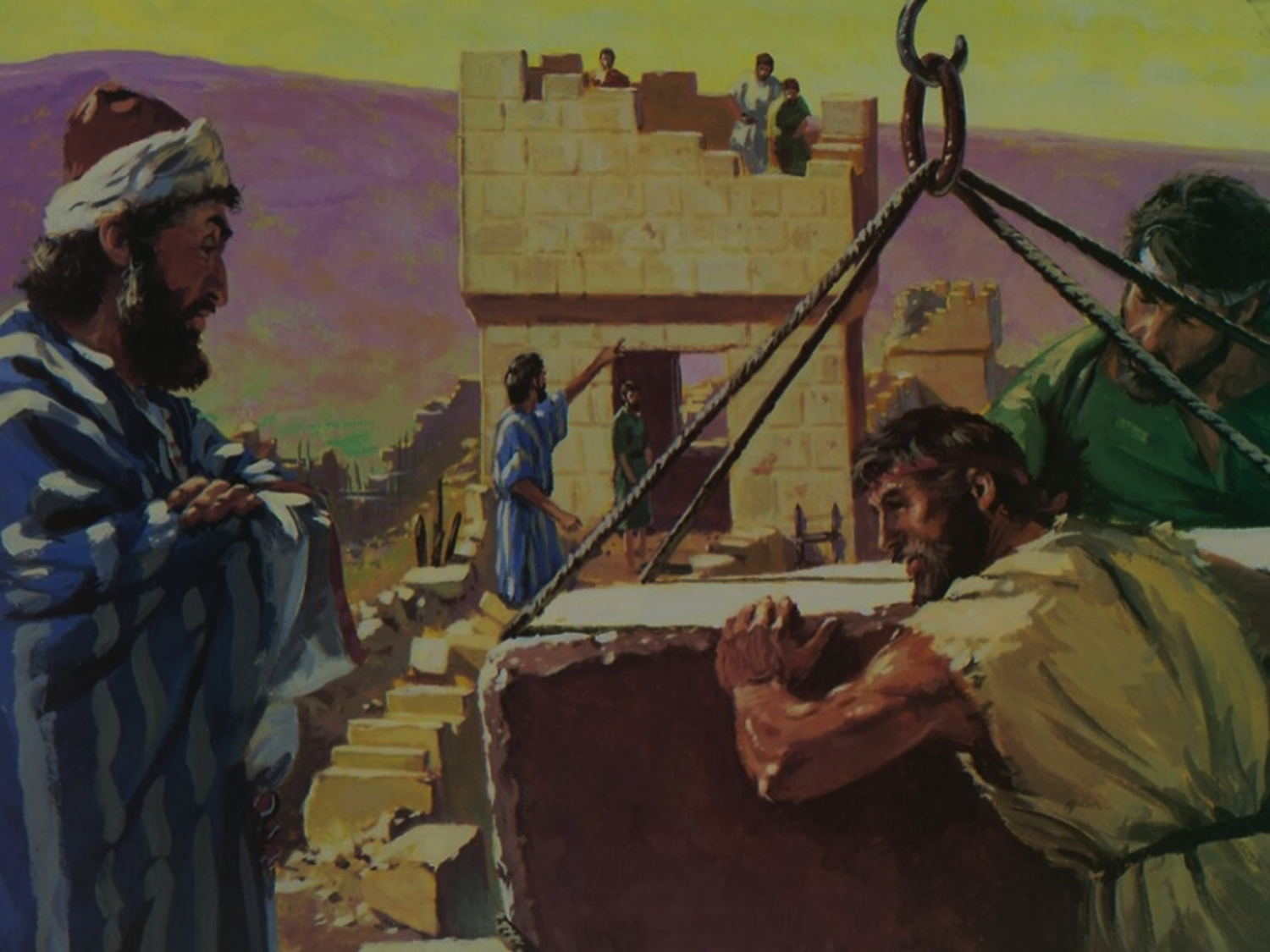 A Brief Review:What God Has Already Done
He has rebuilt the walls of Jerusalem through the leadership of Nehemiah.
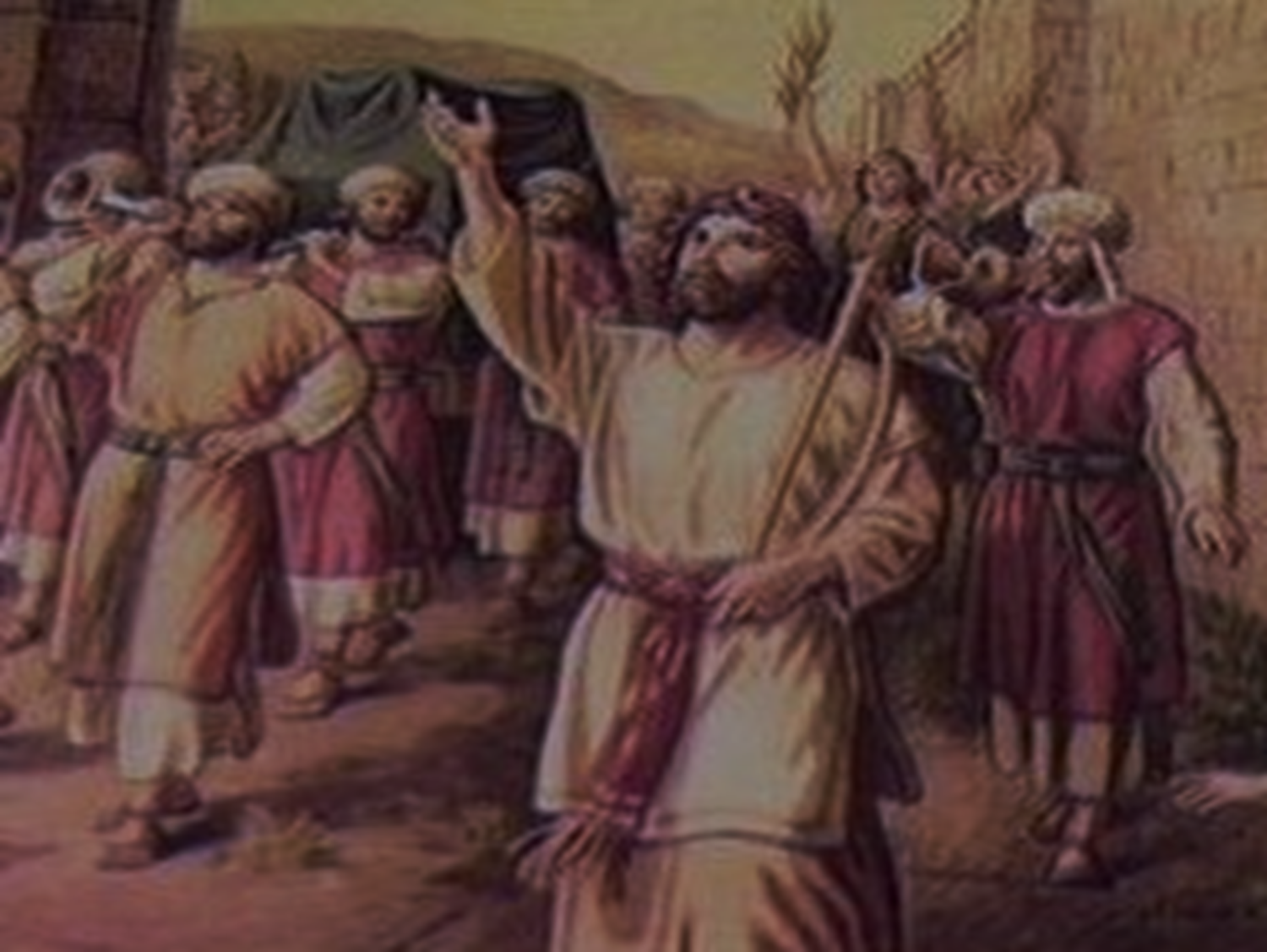 A Brief Review:What God Has Already Done
He has brought about a spiritual revival among the people.
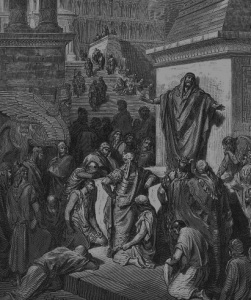 A Time of Confession and Contrition (9:1-5a)
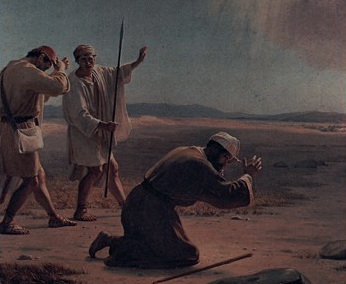 A Prayer of Remorse and Remembrance (5b-31)
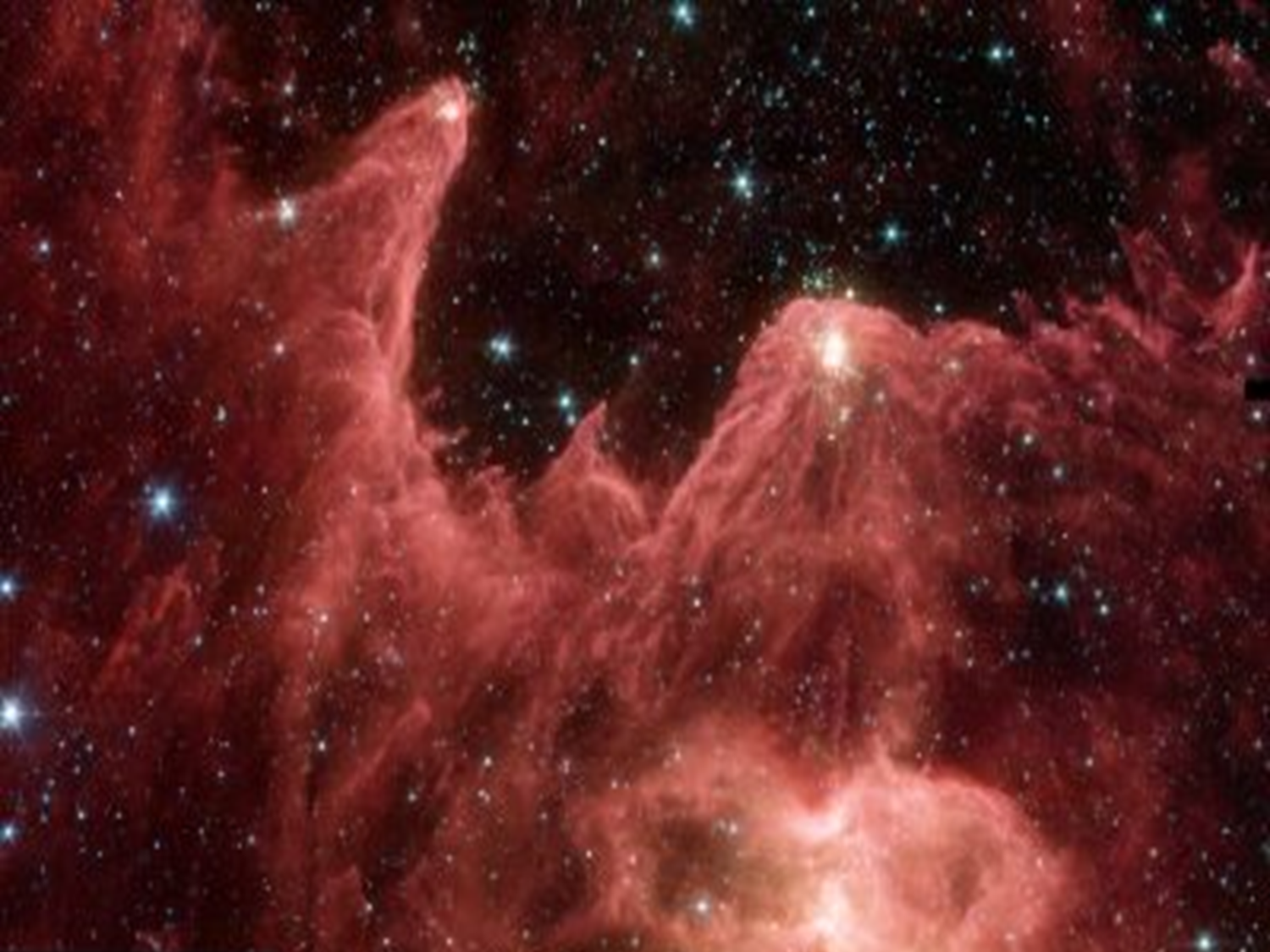 A Prayer of Remorse and Remembrance (5b-31)
God’s sovereignty is shown in creation (vs. 5b-6)
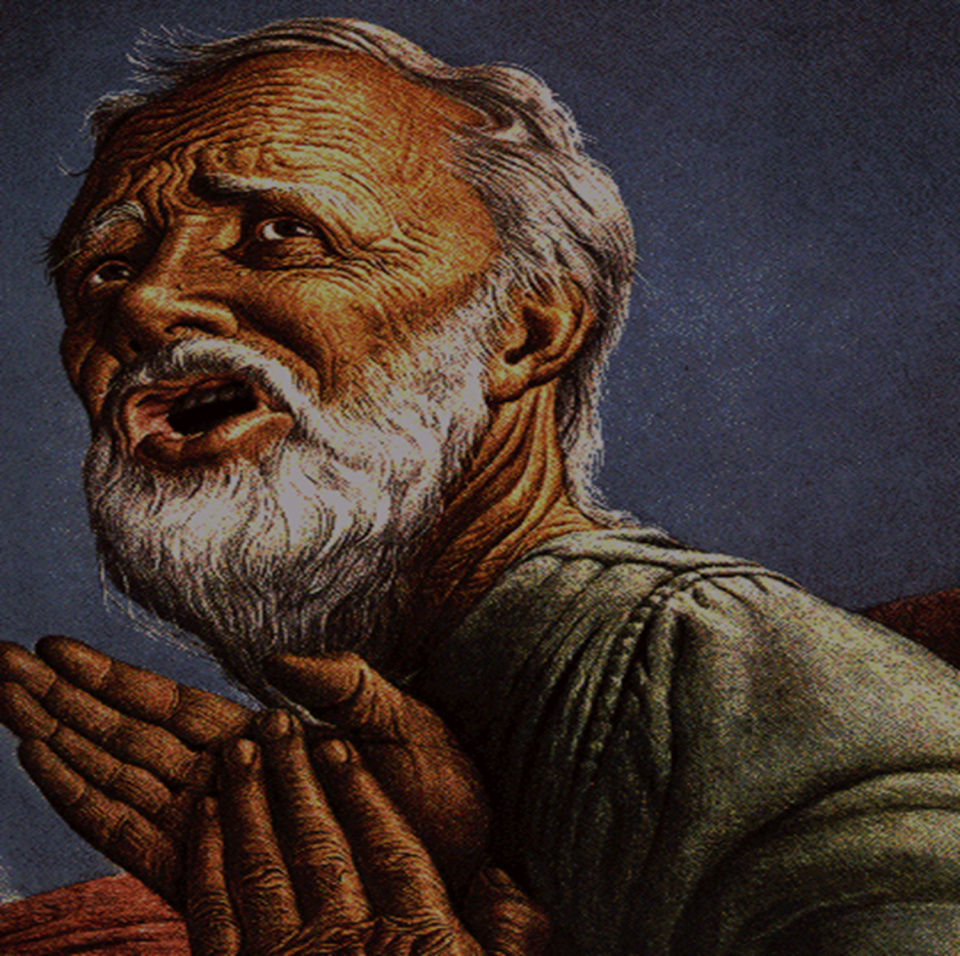 A Prayer of Remorse and Remembrance (5b-31)
God’s grace is shown in choosing Abraham (vs. 7-8)
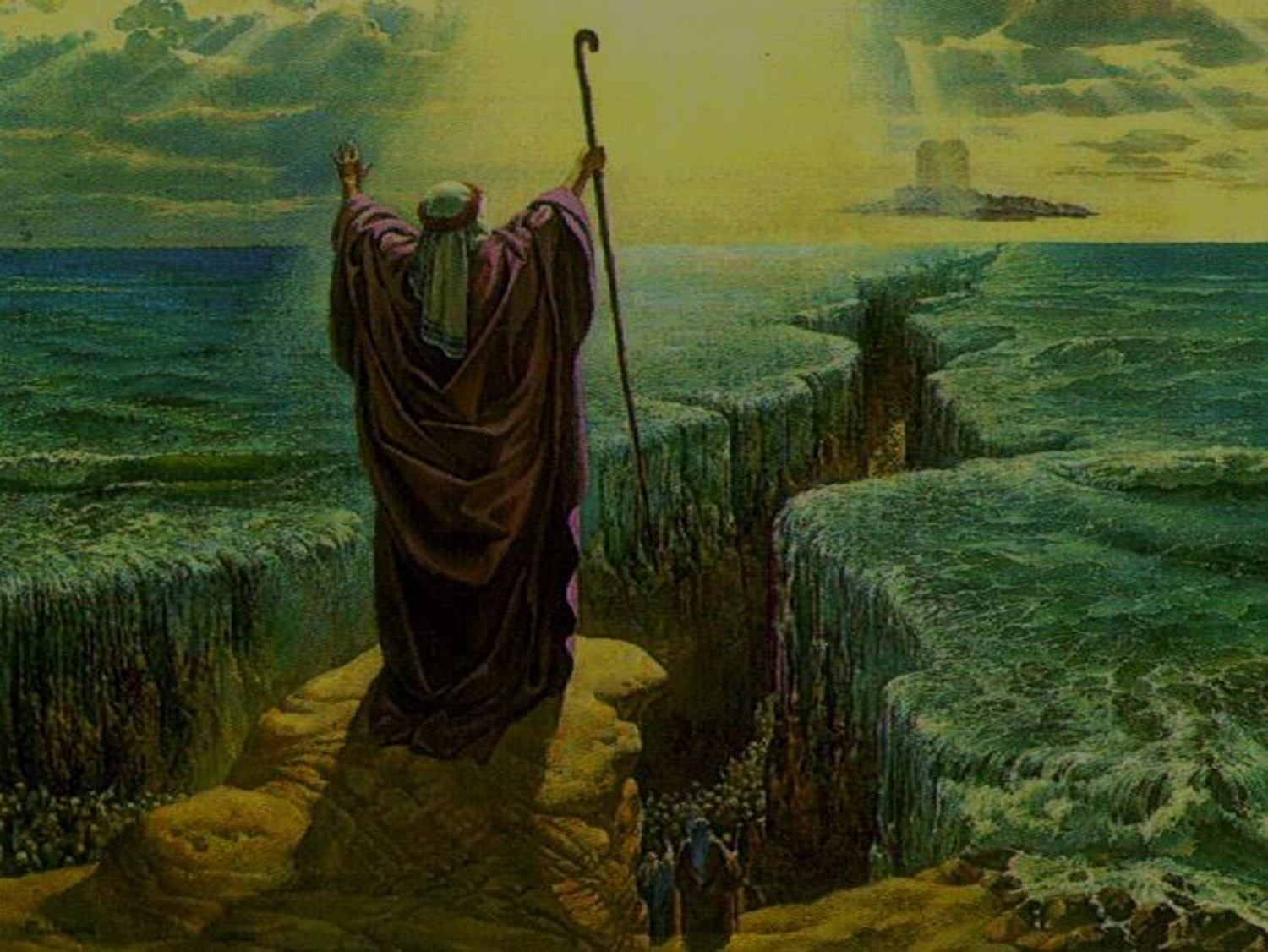 A Prayer of Remorse and Remembrance (5b-31)
God’s grace is shown in the Exodus (vs. 9-21)
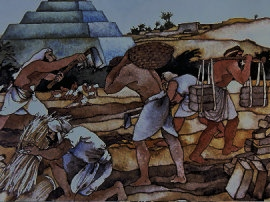 A Prayer of Remorse and Remembrance (5b-31)
God’s grace is shown in the Exodus (vs. 9-21)




9-11: He hears their cry to Him in Egypt and miraculously delivers them.
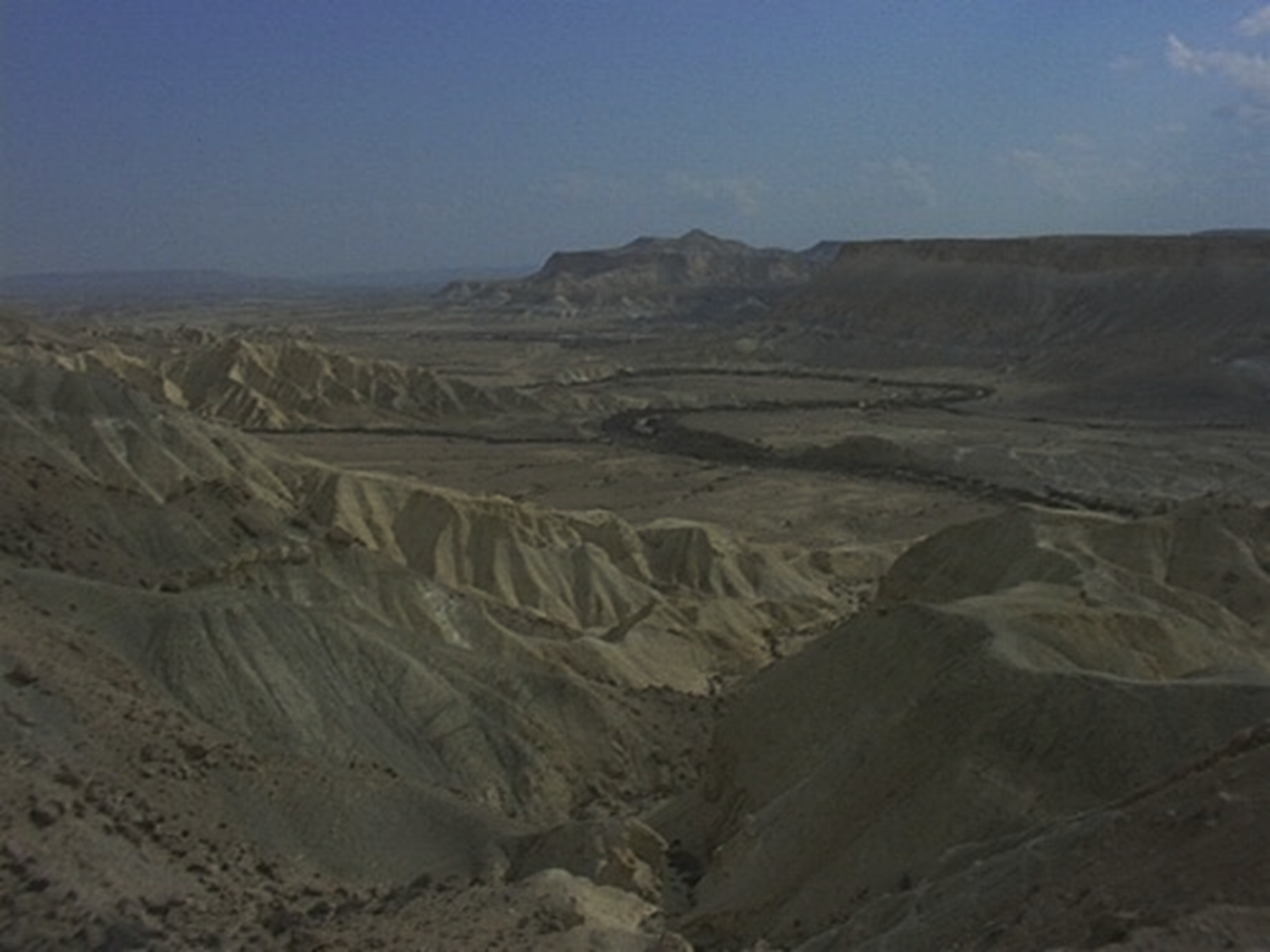 A Prayer of Remorse and Remembrance (5b-31)
God’s grace is shown in the Exodus (vs. 9-21)




12, 15, 19-21: He miraculously sustains them in the wilderness.
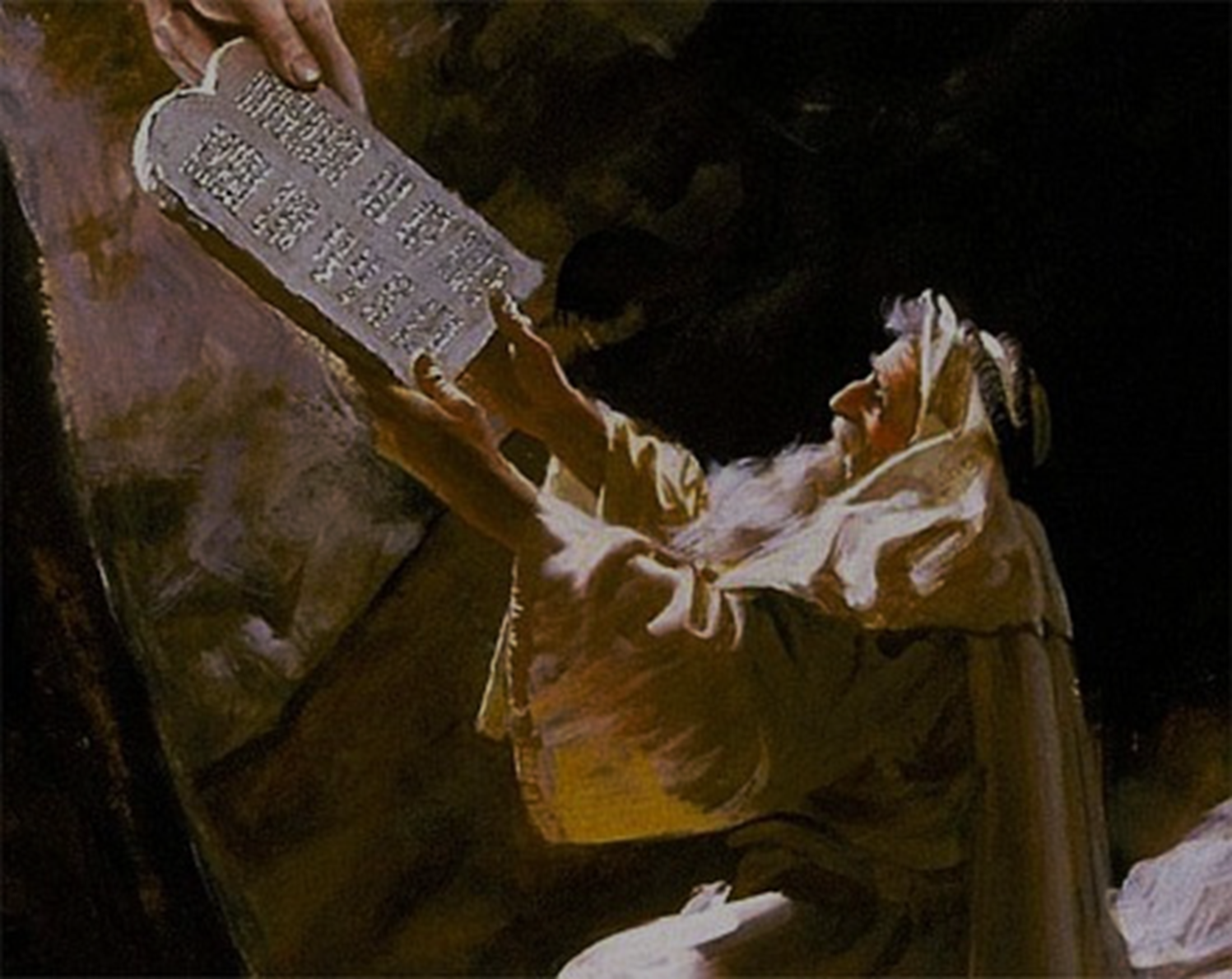 A Prayer of Remorse and Remembrance (5b-31)
God’s grace is shown in the Exodus (vs. 9-21)




13-14: He reveals Himself by giving them the Ten Commandments.
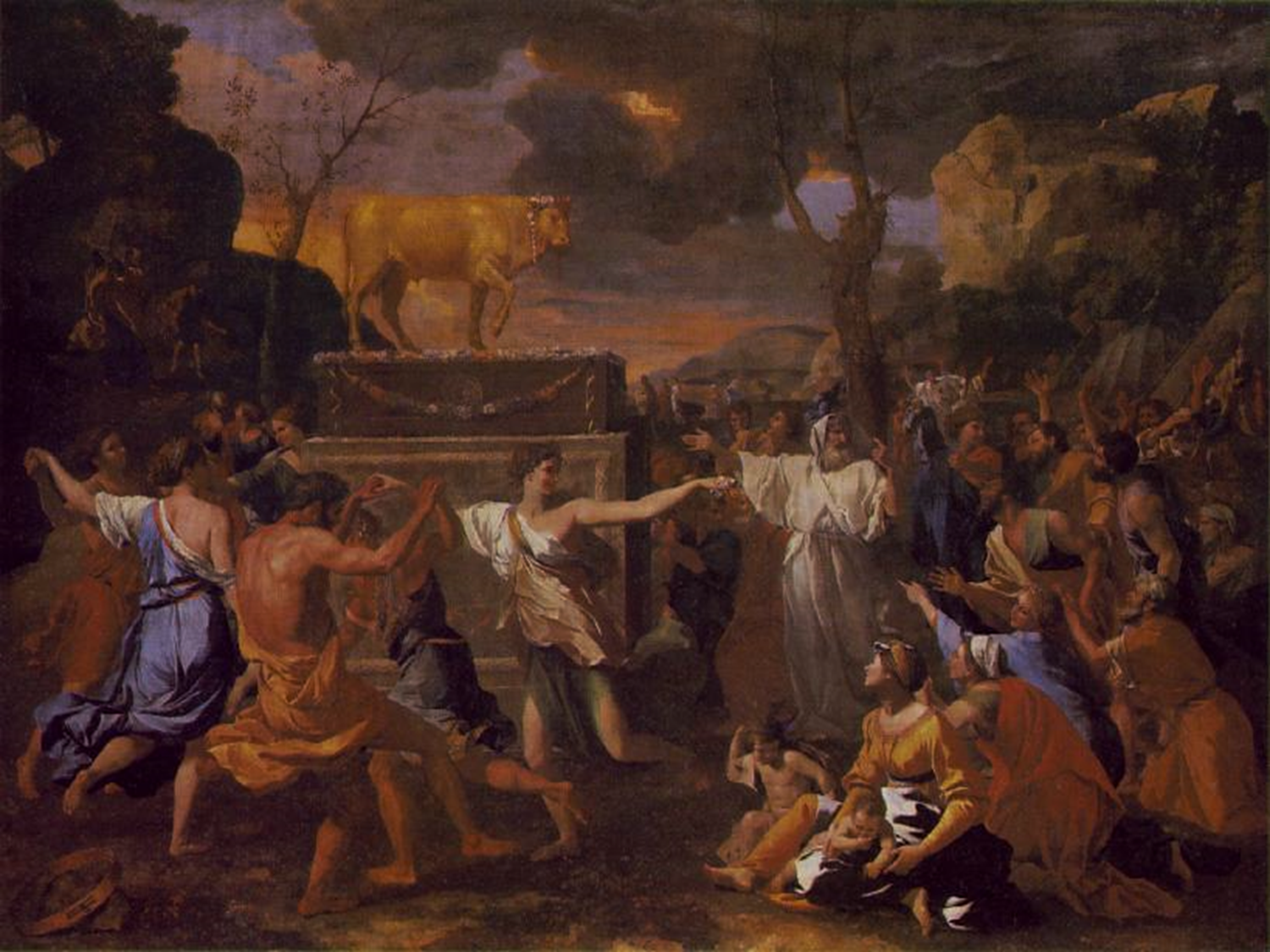 A Prayer of Remorse and Remembrance (5b-31)
God’s grace is shown in the Exodus (vs. 9-21)




16-18: He is patient with and faithful to them despite their sin and rebellion.
A Prayer of Remorse and Remembrance (5b-31)
God’s grace is shown in the Promised Land and exile (vs. 22-31)





22-25: He brought them victoriously into the Land and made them prosper.
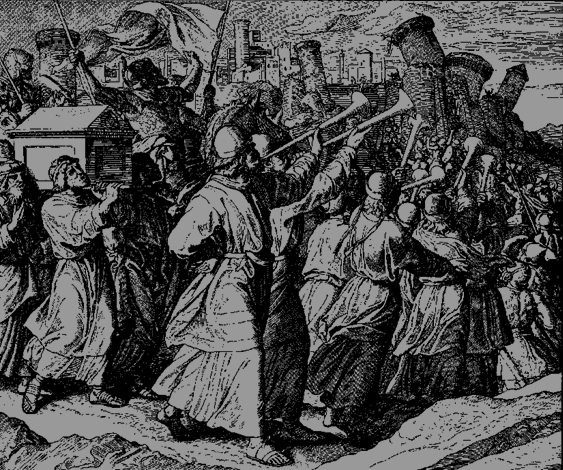 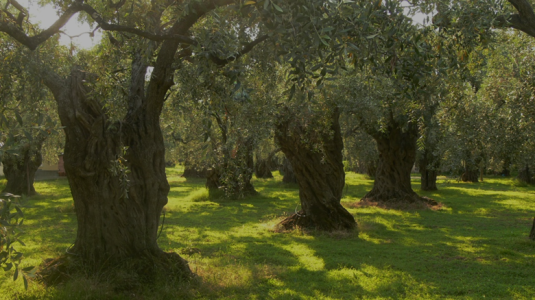 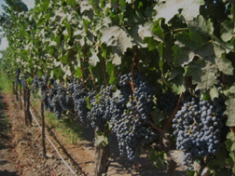 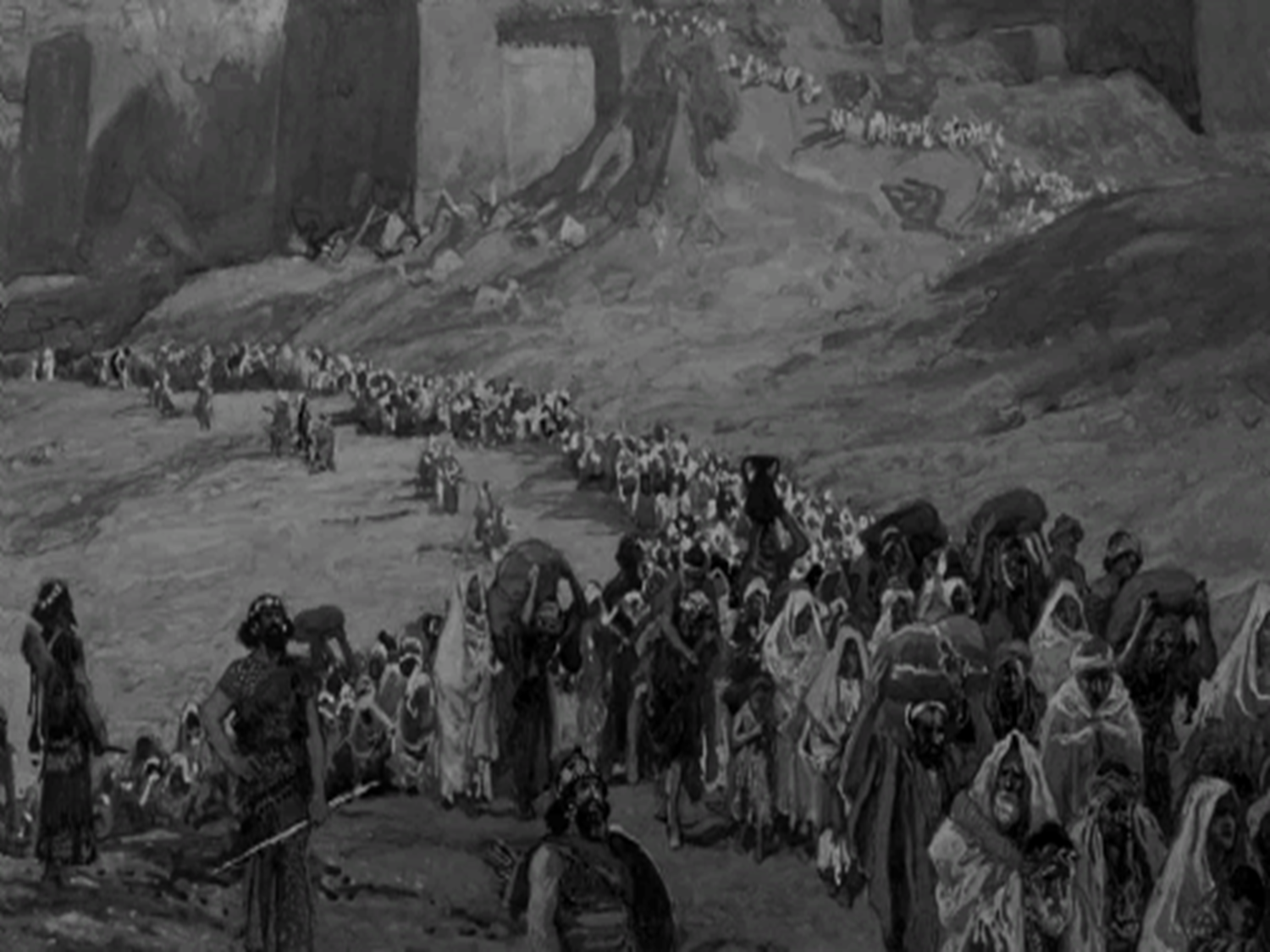 A Prayer of Remorse and Remembrance (5b-31)
God’s grace is shown in the Promised Land and exile (vs. 22-31)



26-31: They repeatedly rebelled against God, resulting in His increasingly serious discipline and ultimately ending in exile from the Land.
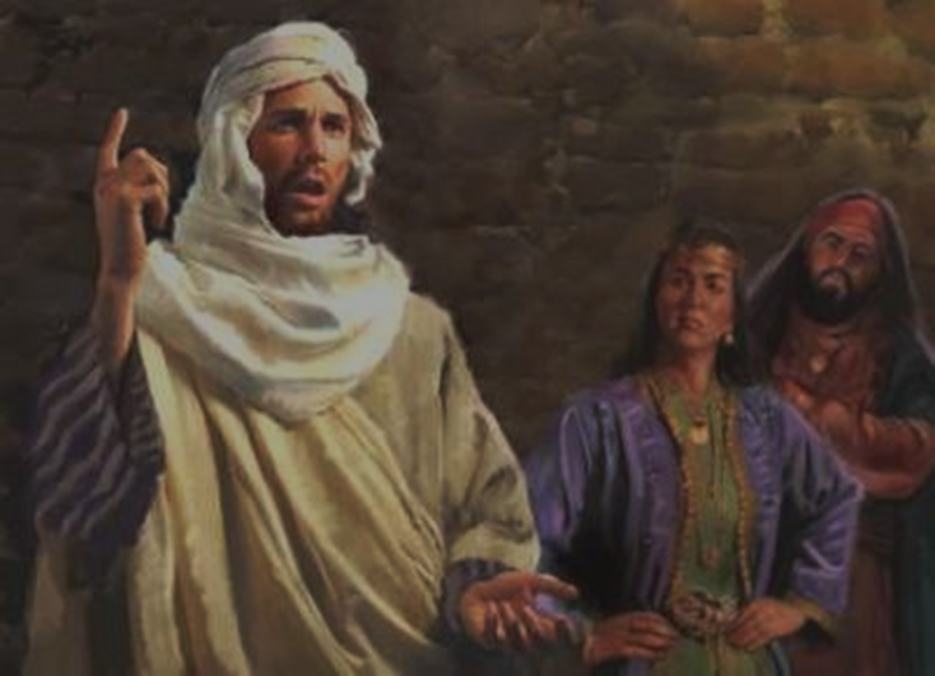 A Prayer of Remorse and Remembrance (5b-31)
God’s grace is shown in the Promised Land and exile (vs. 22-31)




27-28, 30: Nevertheless, God was repeatedly patient and merciful, giving many opportunities to repent and return to Him.
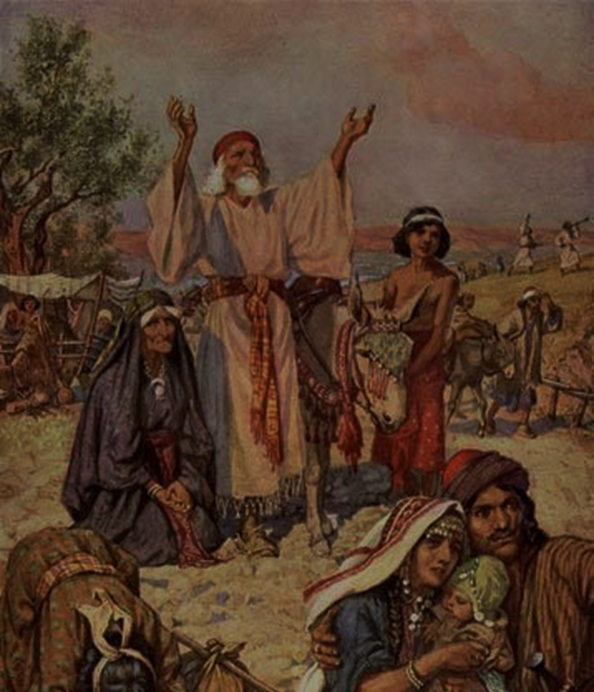 A Prayer of Remorse and Remembrance (5b-31)
God’s grace is shown in the Promised Land and exile (vs. 22-31)




31: Even after exile, in His grace and mercy, God did not forget His promises to Israel.
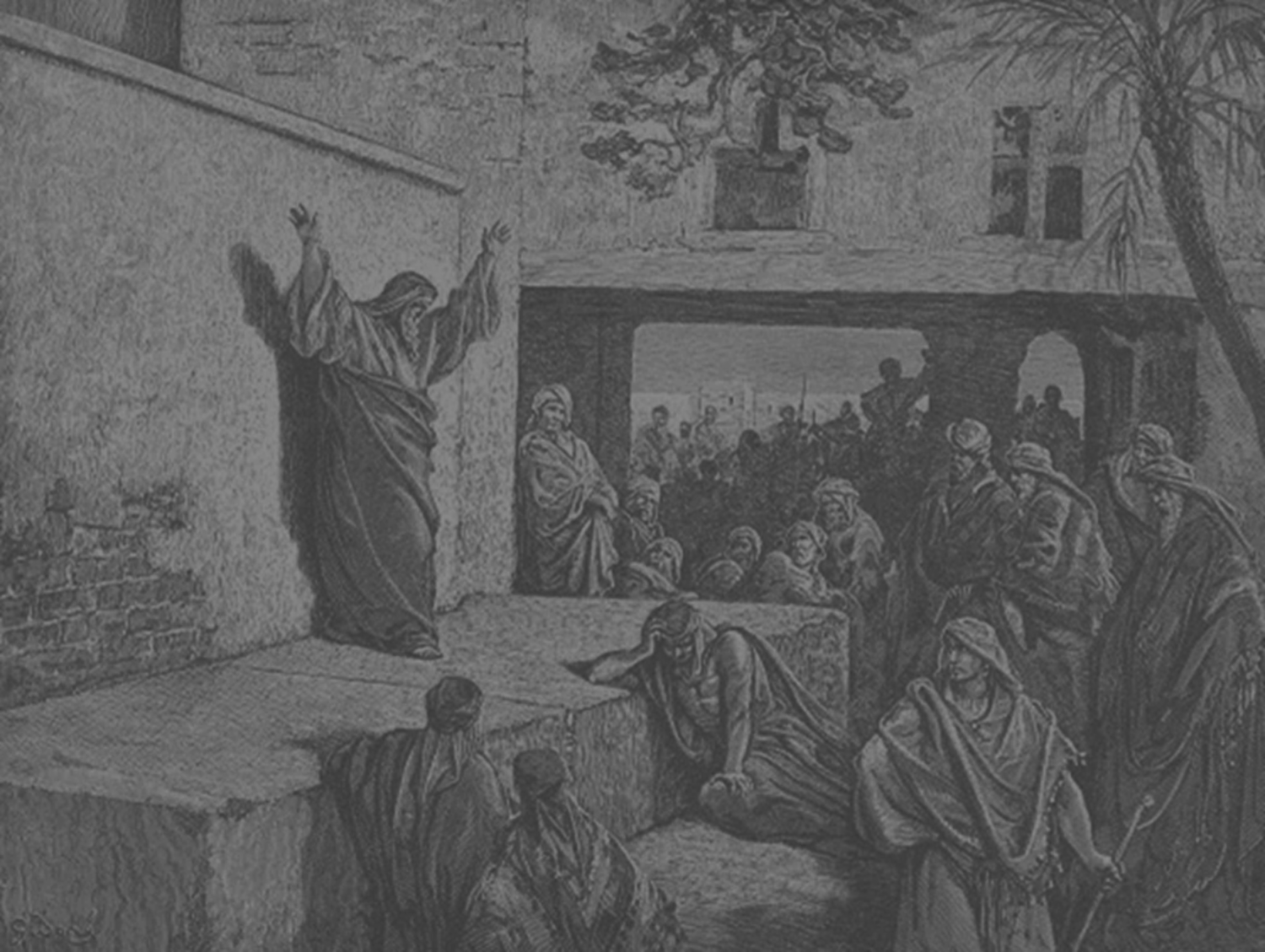 A Prayer of Praise and Petition (9:32-37)
The Prayer of Nehemiah 9:5b-37 Teaches Us:
What kind of God we serve—the sovereign Lord and Creator of all who is also a patient and gracious God

The key historical facts concerning the nation of Israel—its origin, identity, and place in God’s plan

The key reason why Israel ended up in exile outside the Promised Land:  It was not a failure on God’s part, but because they repeatedly forsook and ignored Him
The Prayer of Nehemiah 9:5b-37 Teaches Us:
He loves us enough to warn and punish us when we go astray

The way to experience God’s grace and goodness after we have sinned is to repent, recognize our desperate need for Him to be our sovereign and gracious sustainer, protector, and deliverer and then obey Him
Main Idea:
God is faithful even when we are faithless, and His faithfulness should rouse us to repentance and a renewed resolve to worship and obey Him.
Personal Application:
What’s your own story and spiritual journey—the good, the bad, and the ugly?

How has God been writing His story into your own, demonstrating His sovereign grace and faithfulness to you?

How can you repentantly praise Him for it, and renew your commitment to let your story be increasingly His story?
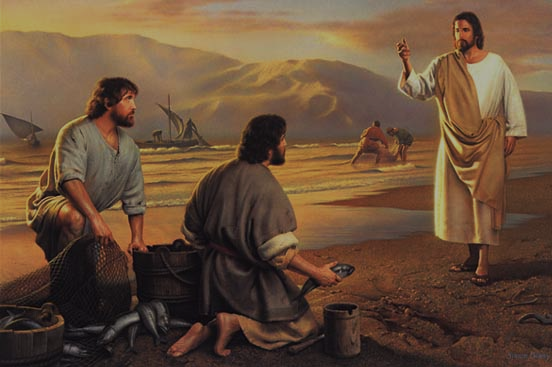 Peter’s Story
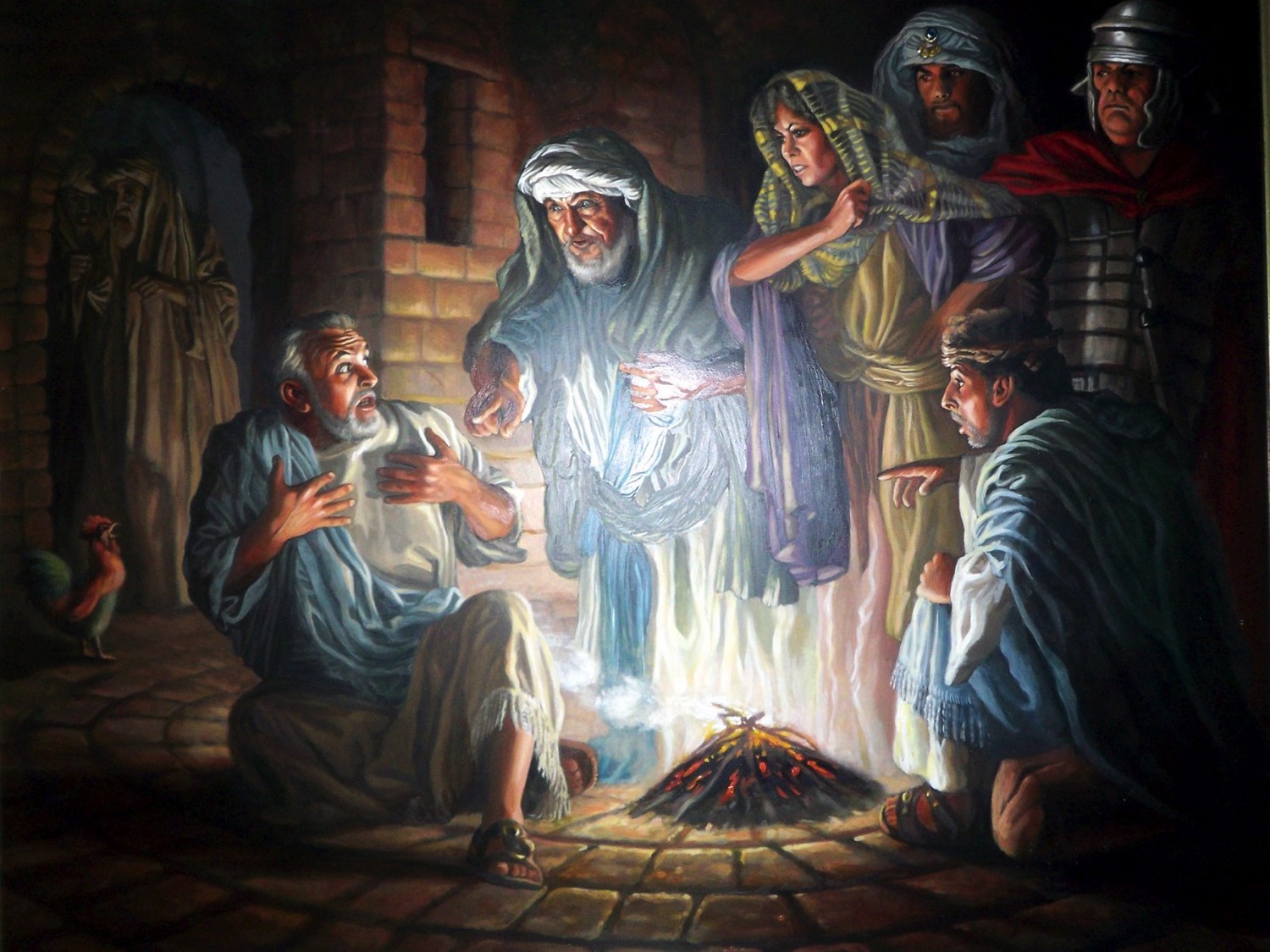 Peter’s Story
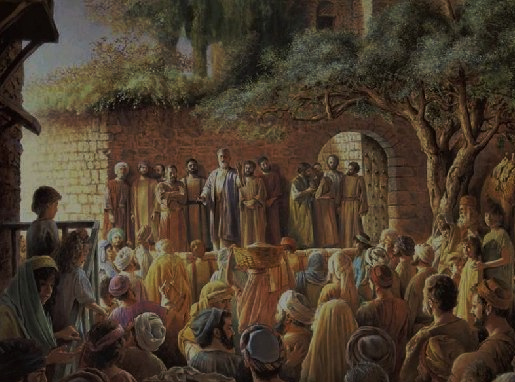 Peter’s Story
Black
Get this presentation and script for free!
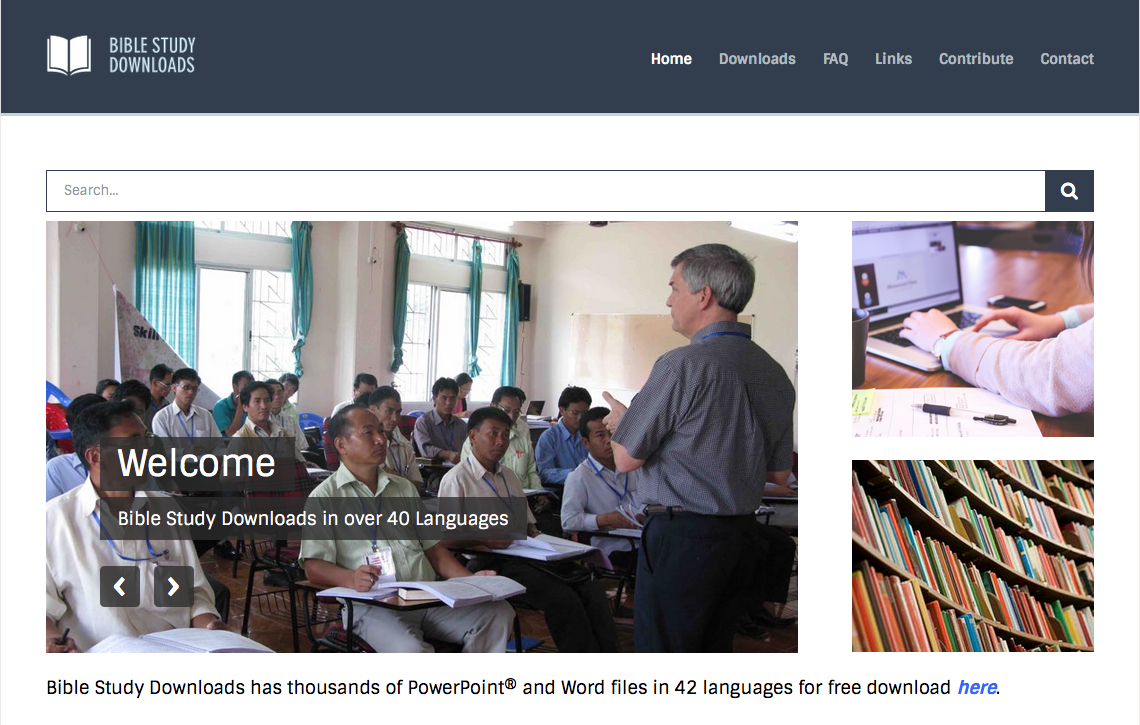 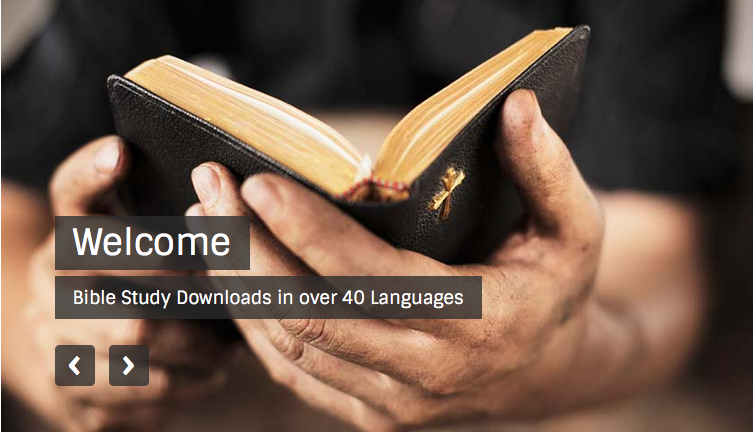 OT Sermons link at BibleStudyDownloads.org